Задание №6.￼
Грамматическая форма слова.
По материалам сайта: 
«Русский язык ЕГЭ 100»
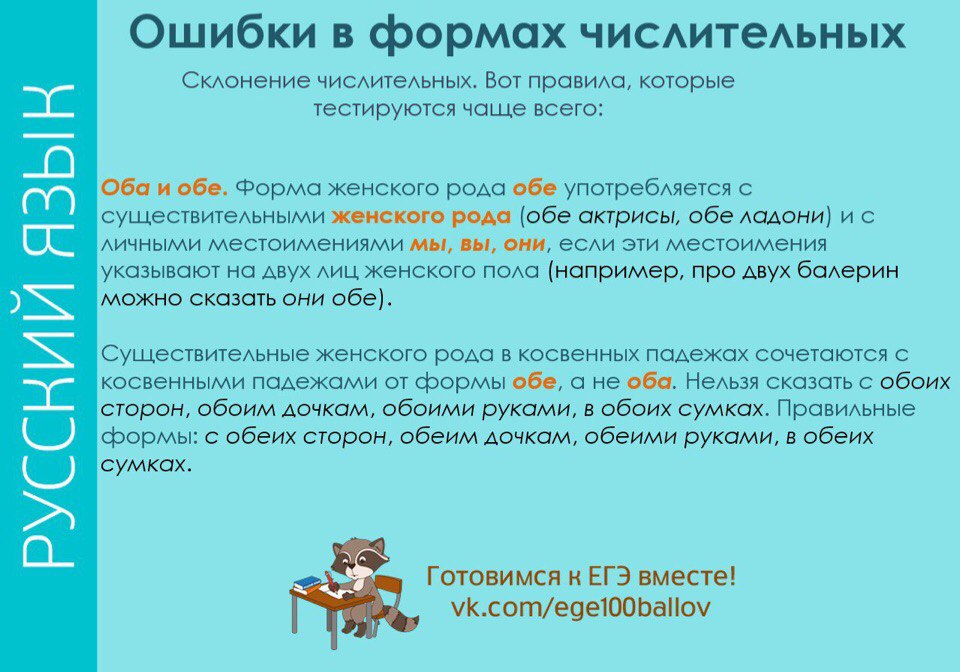 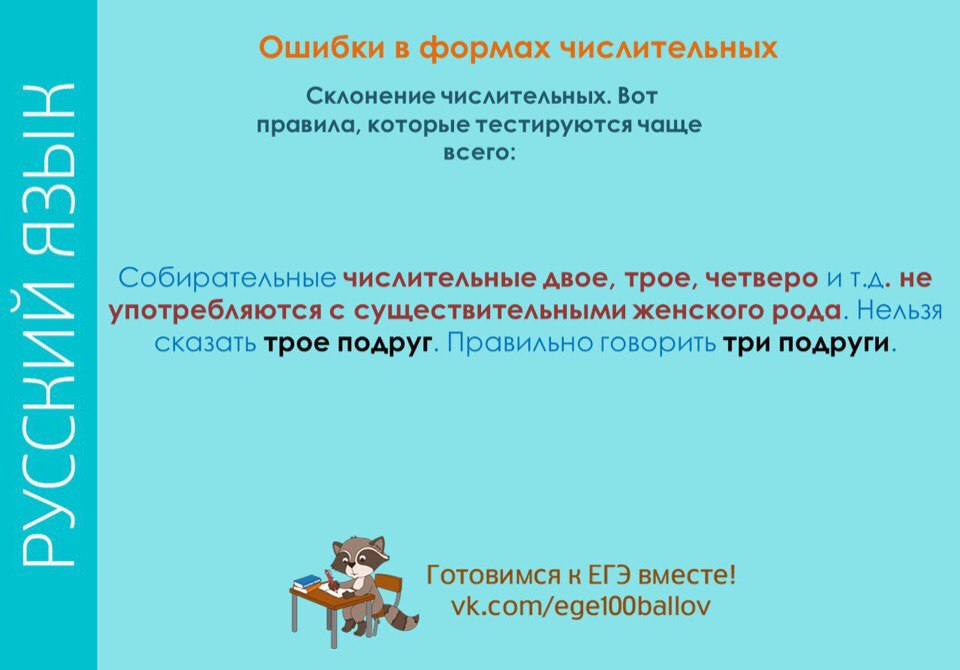 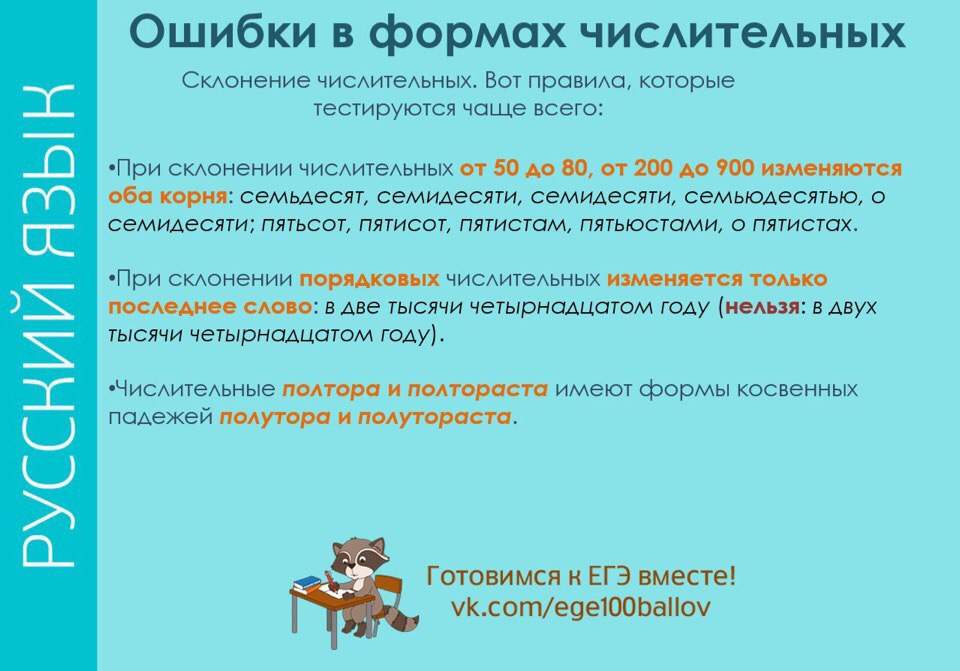 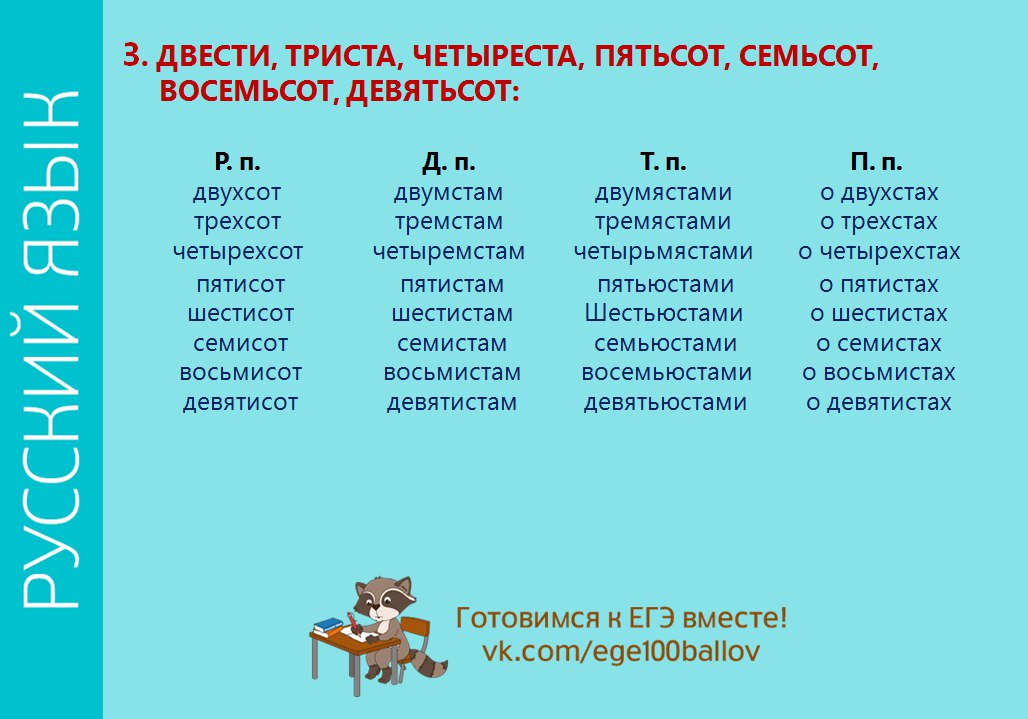 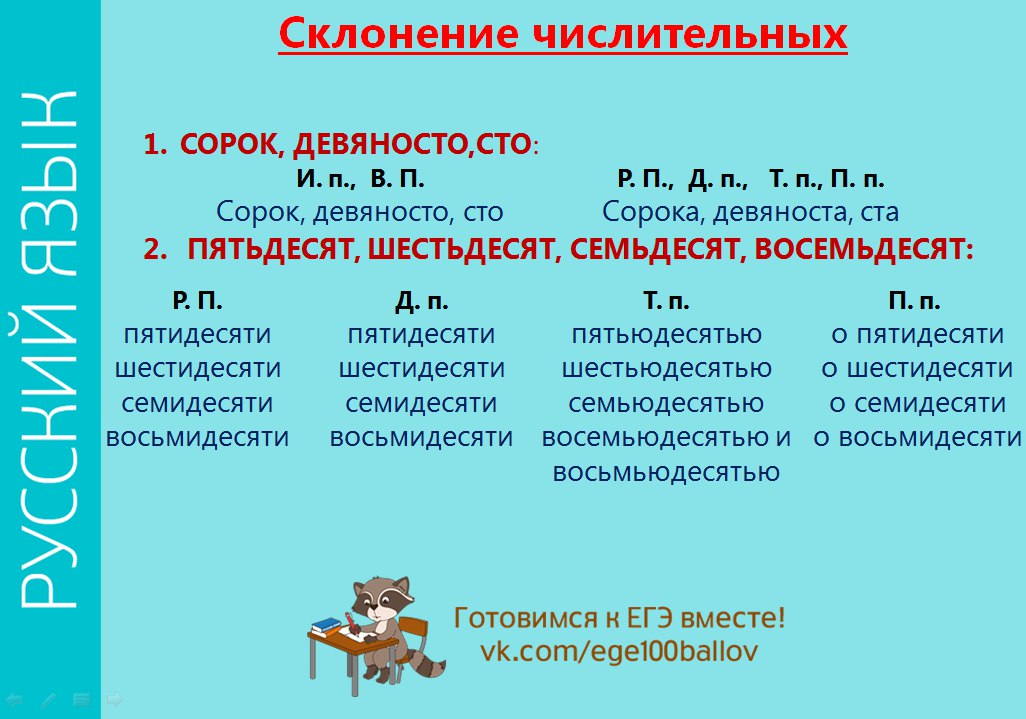 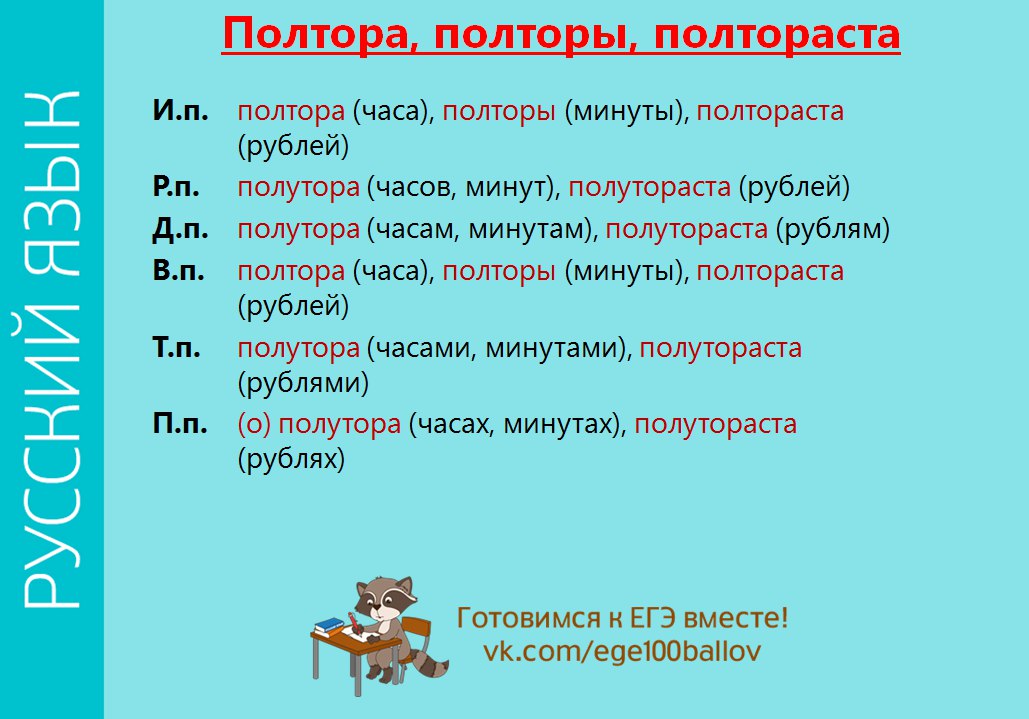 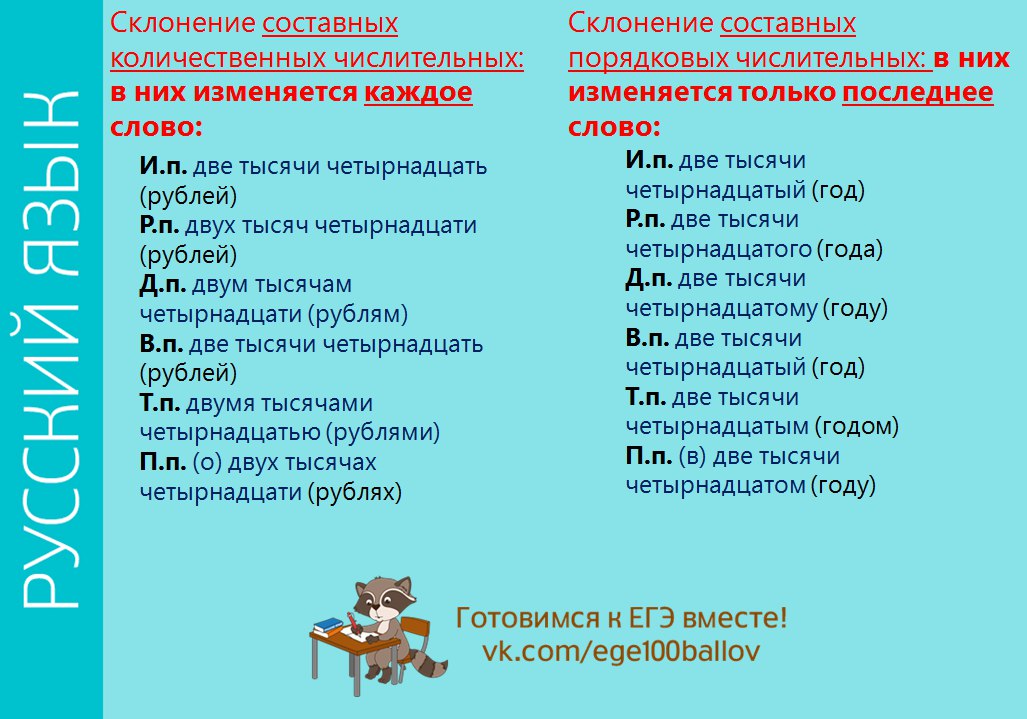 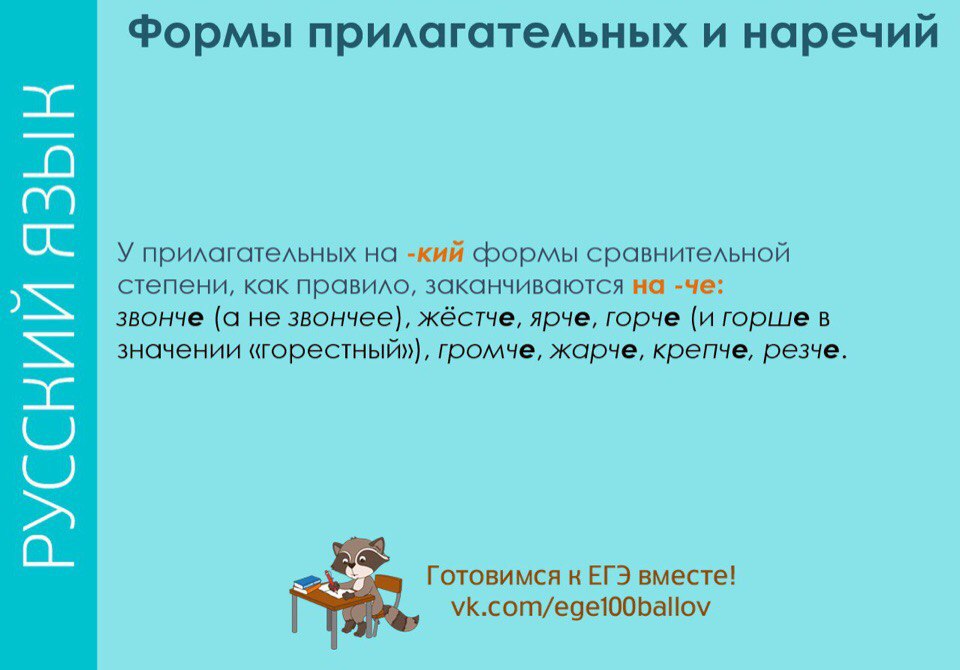 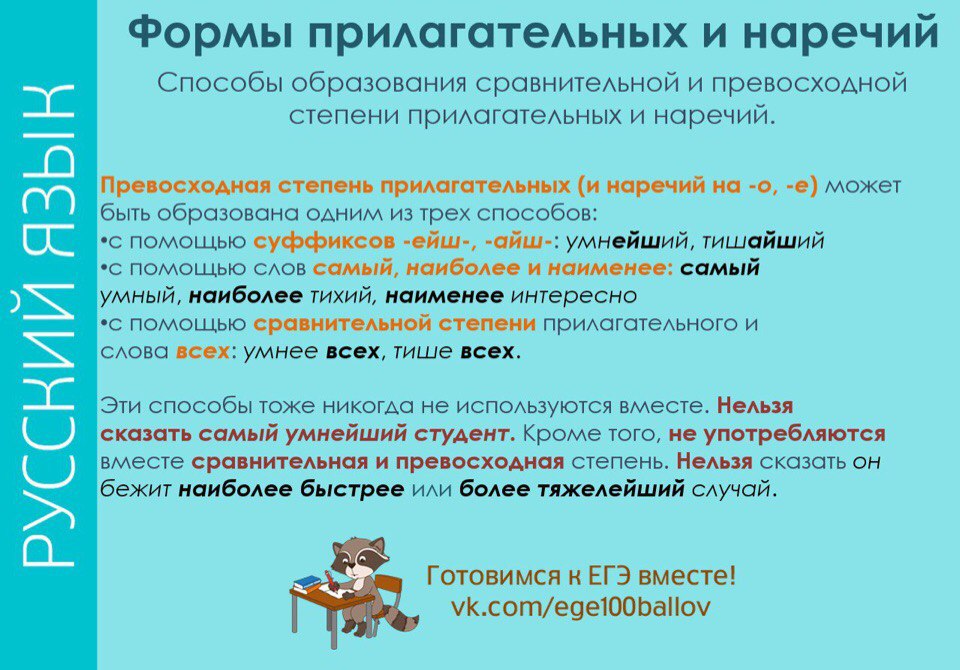 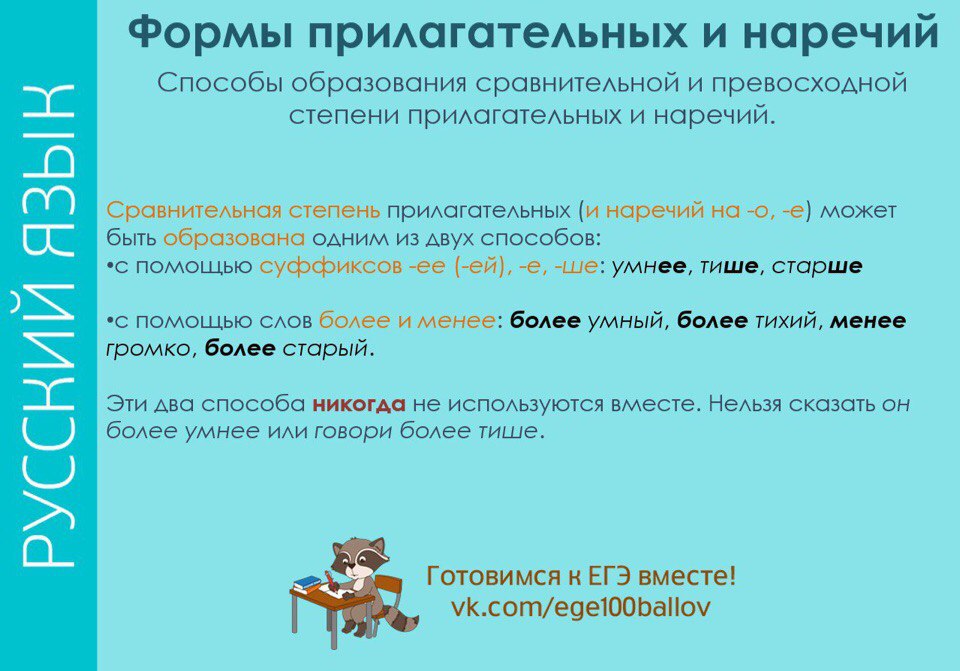 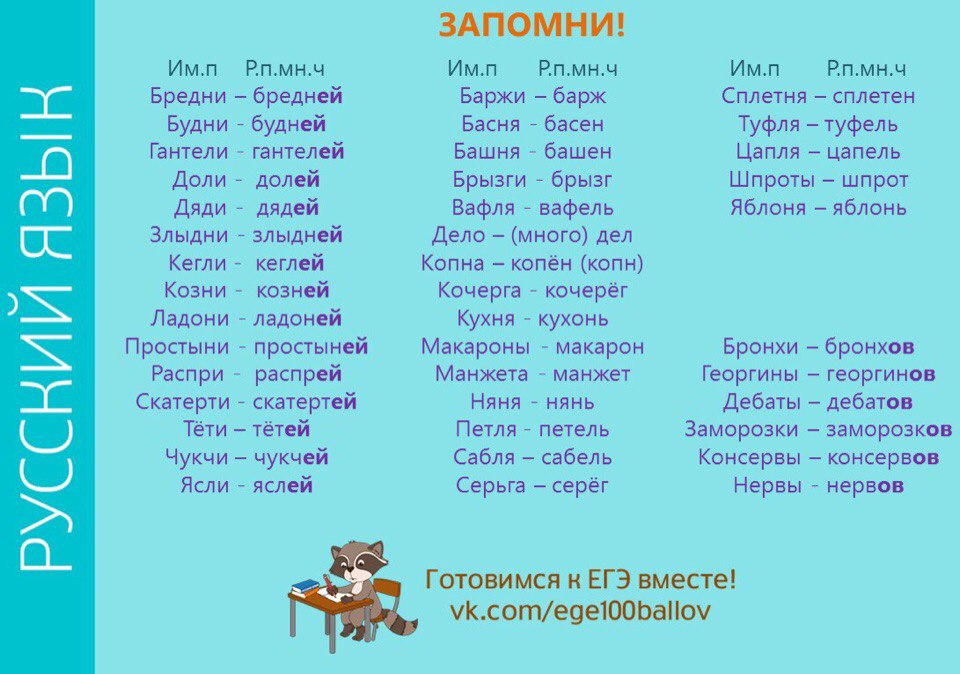 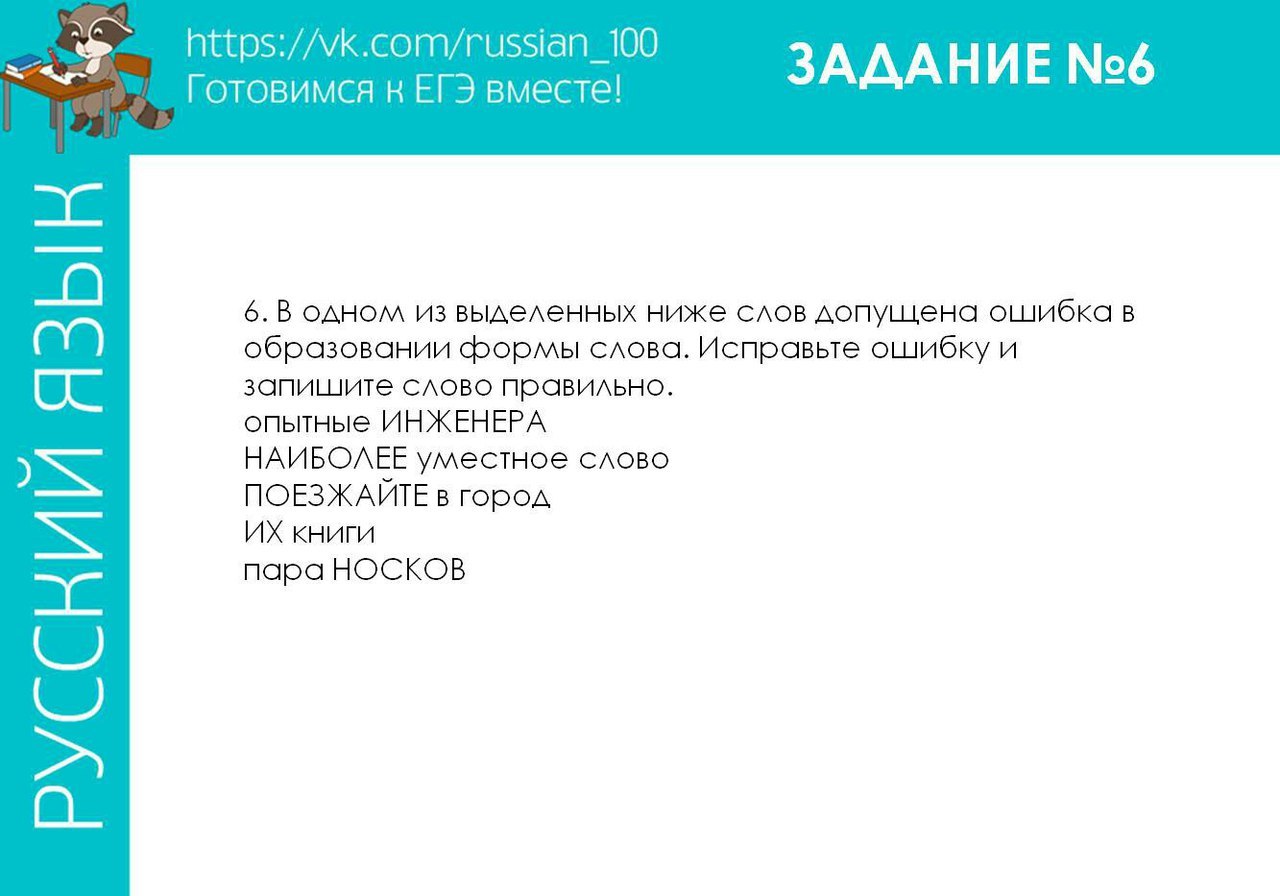 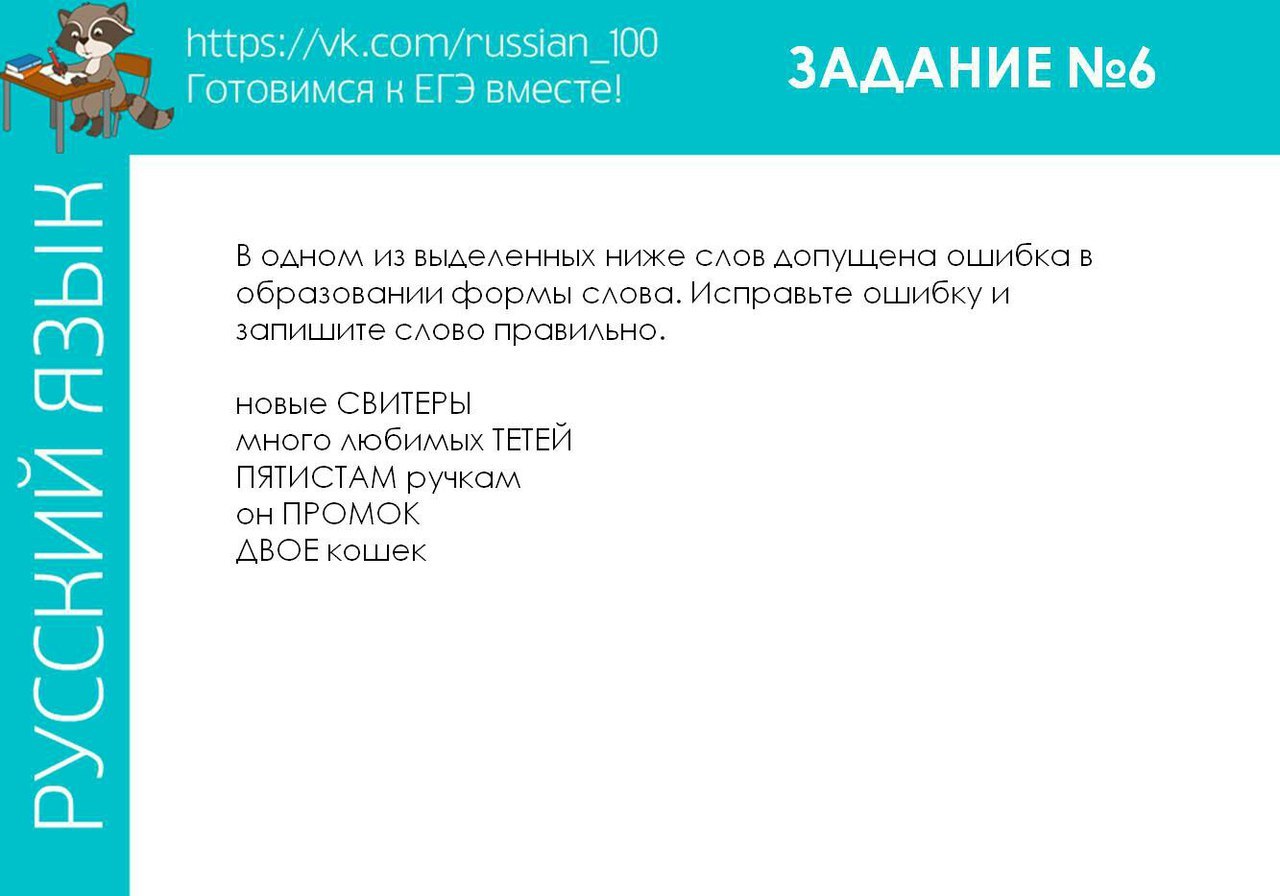 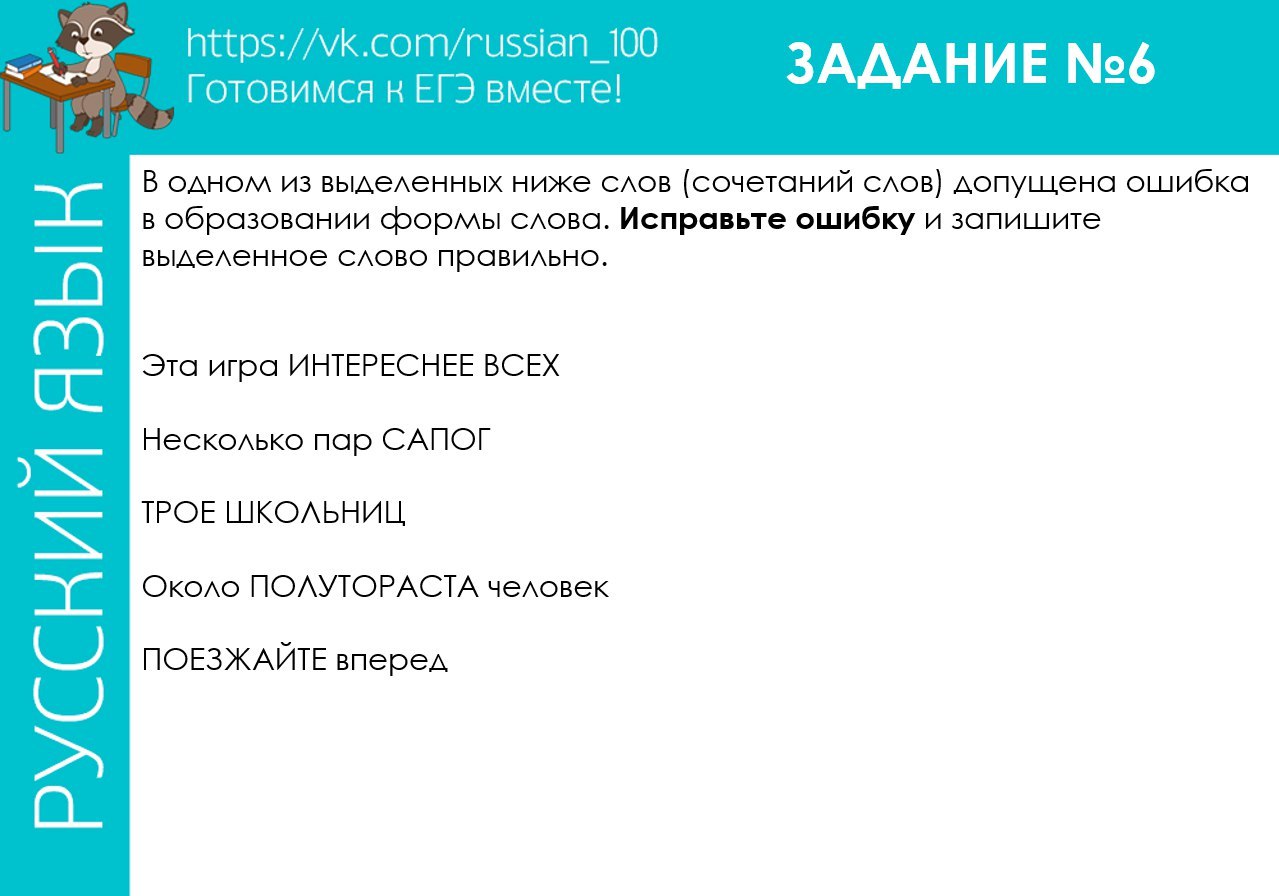 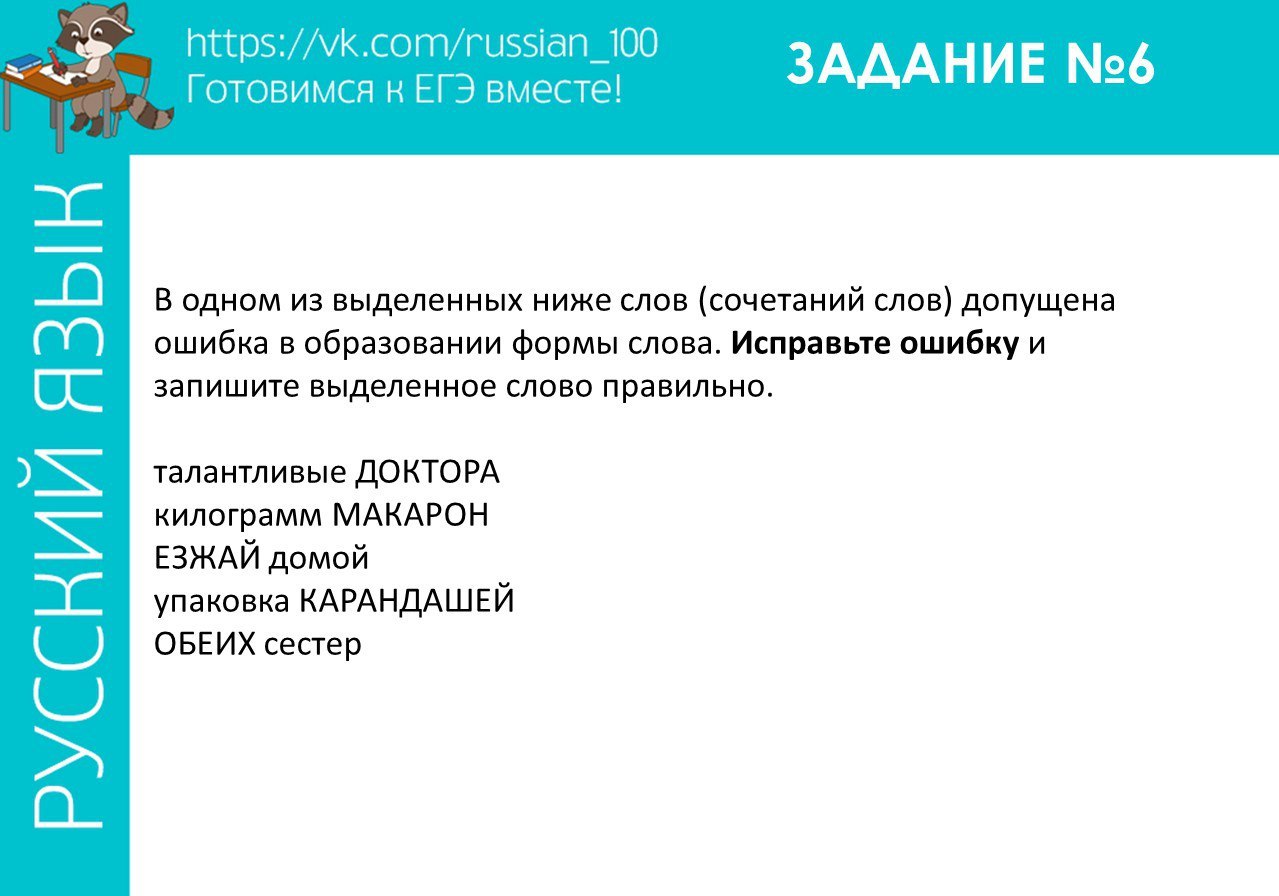 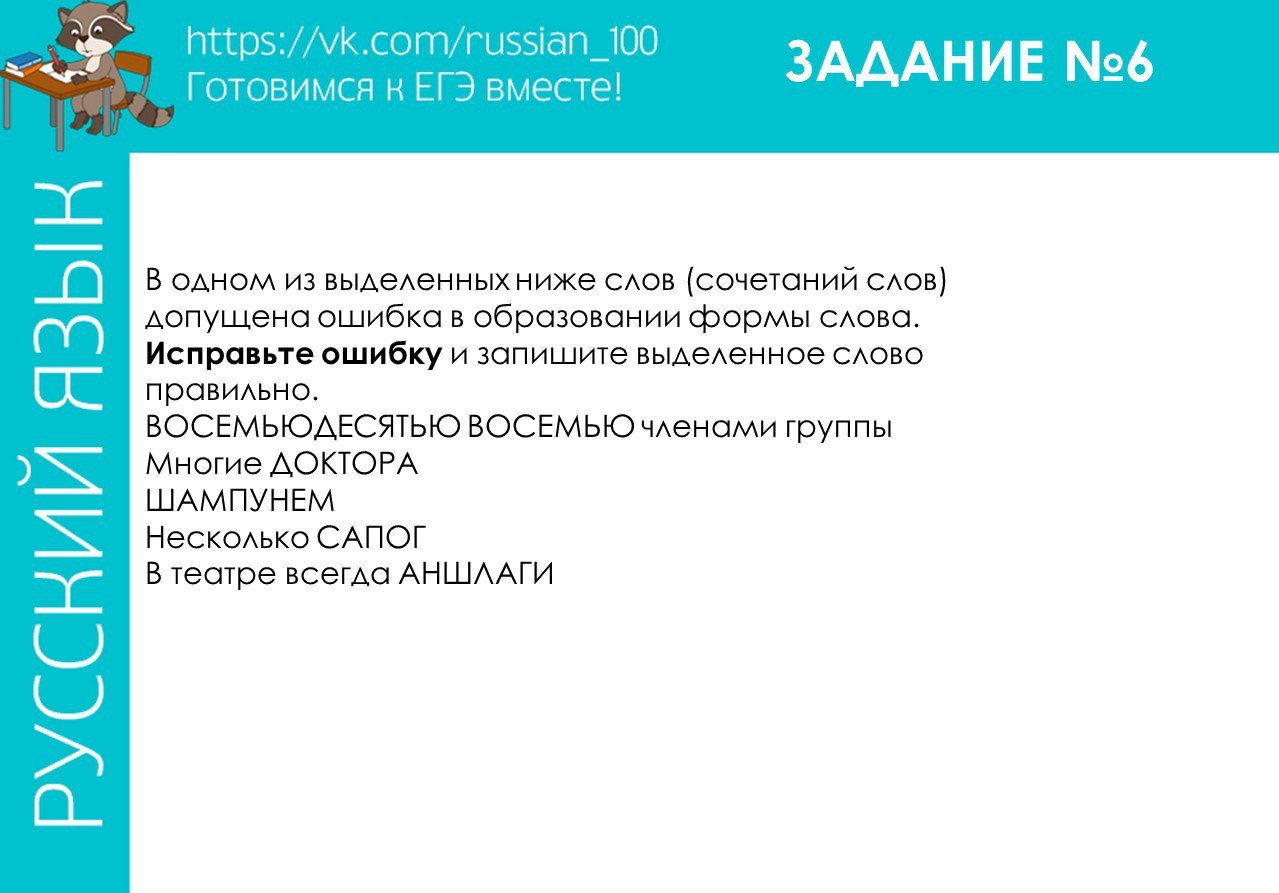 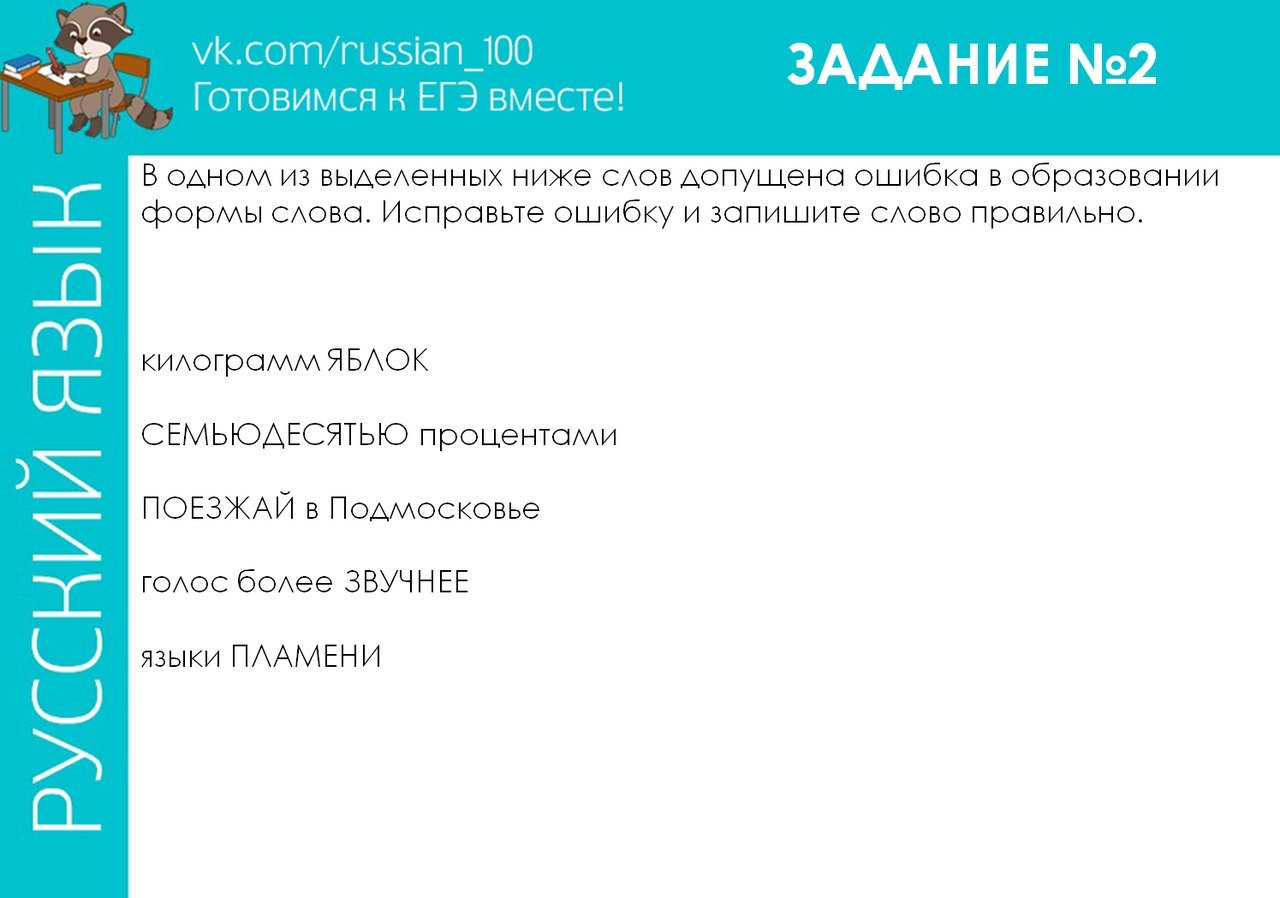 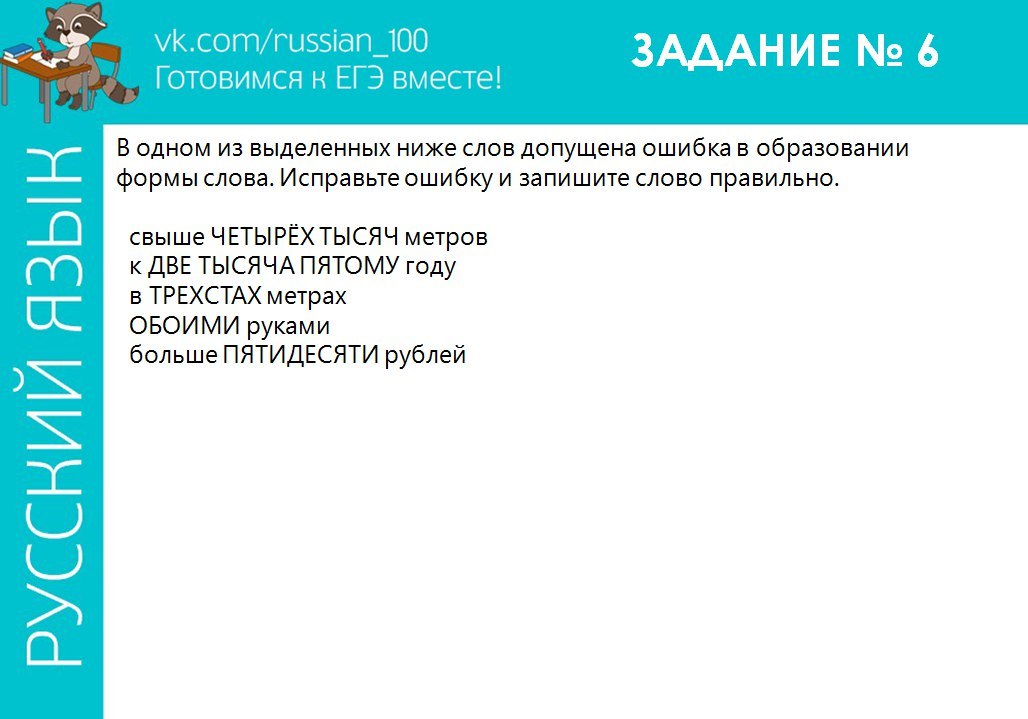 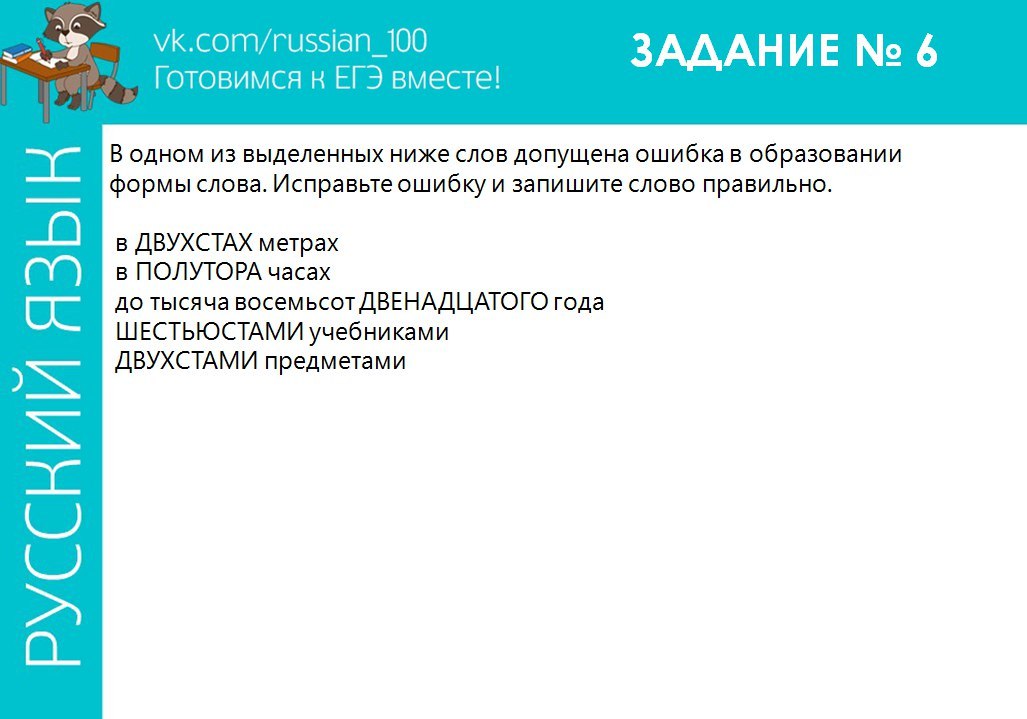